ВЫБЕРЕТЕ ПОДДЕРЖКУ ДЛЯ ВАШЕГО БИЗНЕСА...
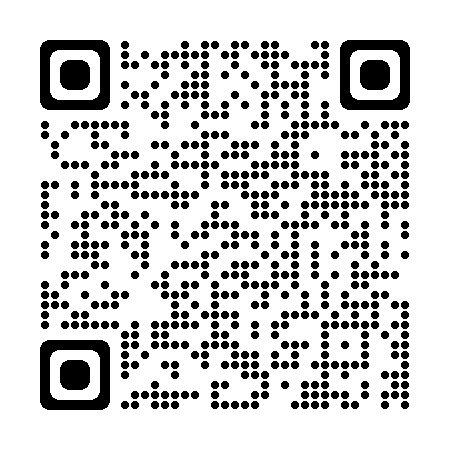 Узнавайте все актуальные новости и предложения на сайте: https://mb38.ru/
От центра поддержки предпринимателей :
консультационные услуги по различным направлениям предпринимательской деятельности; 

проводит семинары, конференции, форумы организует обучение для начинающих и действующих предпринимателей;

обеспечивает участие в выставочно - ярмарочных и конгрессных мероприятиях на территории РФ в целях продвижения товаров (работ, услуг) и развития предпринимательской деятельности, в том числе стимулирования процесса импортозамещения.
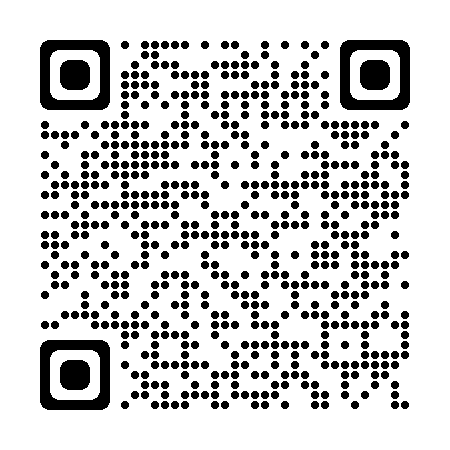 Получить консультацию по мерам поддержки можно по тел.: 8 (3952) 258-520 доб. 223, 258, 208, 148
 Оставить заявку на сайте:                                    https://mb38.ru/institutes/instituty38/
От центра сертификации , стандартизации и испытаний
ССИ(КП) предназначен для технологической поддержки малых и средних производственных предприятий, для обеспечения внедрения инновационных технологий и повышения технологической готовности в качестве экспортеров и поставщиков высокотехнологичной продукции для крупных промышленных предприятий.
сертификация продукции

проведение механических испытаний аккредитованной лабораторией Центра сертификации

стандартизация, консультирование касательно правил и методов испытаний и измерений, правил отбора образцов

разработка технической документации
Кто может получить услугу: 
- СМСП зарегистрированные на территории Иркутской области.- Самозанятые
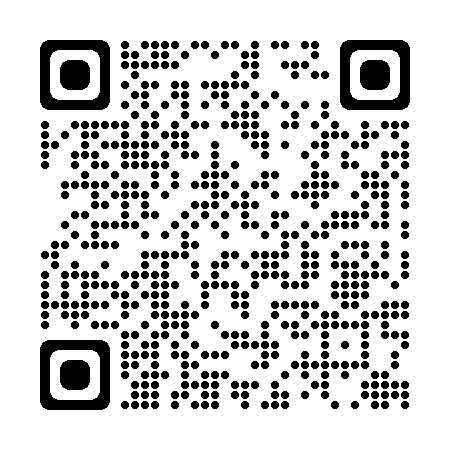 Получить консультацию по мерам поддержки можно по  тел. :  8 (3952) 258-520 доб. 145, 146
 Оставить заявку на сайте: https ://mb38.ru/uslugi/usluga.php?ELEMENT_ID=3744
От регионального центра инжиниринга:
• разработка технической (конструкторской/технологической) документации для организации и управления производственным процессом;
• разработка технической документации для автоматизации или цифровизации производственного процесса;
• проведение маркетингового исследования, разработка фирменного стиля, логотипа;
• проведение лабораторных исследований и получение сертификата/декларации;
• регистрирация патента или товарного знака;
• получение консультаций о всех мерах поддержки, предназначенных для производственных предприятий и предприятий, выпускающих инновационную продукцию.

 Фонд финансирует до 80 % от стоимости услуг по:

содействию в проведение патентных исследований и оформлении прав на результаты интеллектуальной деятельности;
модернизации, цифровизации и автоматизации производства и производственных процессов и/или повышении производительности труда;
составлении и разработки программ развития, бизнес-планов, технико-экономического обоснований (ТЭО), инвестиционных меморандумов (ИМ) для получении грантов ФРП, ФСИ и т.п.

Получить консультацию по мерам поддержки можно по тел.:  8 (3952) 258-520  доб. 153, 154
 Оставить заявку на сайте:  https://mb38.ru/uslugi/usluga.php?ELEMENT_ID=3778
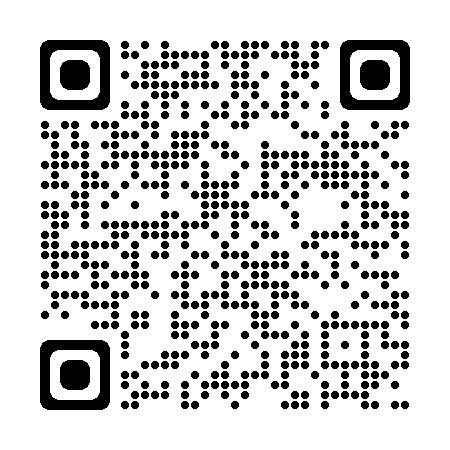 От ЦЕНТРА КЛАСТЕРНОГО РАЗВИТИЯ:
Консультационные услуги:

Аудит маркетинга компании 
 
Аудит системы сбыта

Аудит продавцов
ПОДДЕРЖКА

SMM-поддержка, 1 мес.Ведение профиля в социальной сети.Сопровождение маркетолога, 1 мес.Консультации маркетолога по текущим вопросам.Сопровождение дизайнера, 1 мес.Выполнение текущего объема работ компании по дизайну: разработка печатной продукции, макетов для рекламы и др. в соответствии с фирменным стилем
Маркетинговые услуги:
Разработка видеоролика
Разработка бизнес-плана
Маркетинговое исследование
Консультация маркетолога
Разработка маркетинговой стратегии
Разработка одностраничного сайта (лендинга)
УСЛУГИ ПО ДИЗАЙНУ:

Разработка брендбука компании:Официальный документ компании, в котором описывается концепция бренда, атрибуты (суть, позиция, миссия, философия, ценности, индивидуальность), целевая аудитория, позиционирование, руководство по фирменному стилю с описанием правил использования фирменных элементов на носителях.Разработка фирменного стиля:
Фирменный стиль — это необходимый минимум для идентификации бренда, включающий в себя фирменные шрифт, цвета, логотип, правила верстки, графику. Этого достаточно для небольших компаний.
Разработка дизайна упаковки:Упаковка — это элемент, позволяющий товарам выделиться на полке, мотивировать внимание покупателя к приобретению товара в условиях высокого уровня конкуренции на рынке.
Разработка дизайна и печать рекламных буклетов, листовок:Печатные материалы, содержащие информацию о вашей компании или мероприятии, помогут донести необходимую информацию в презентабельном виде, понятно и наглядно.
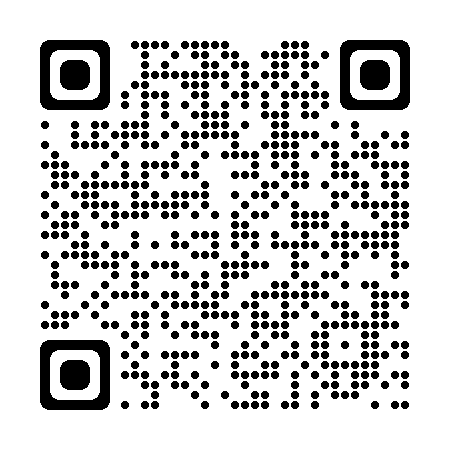 Получить консультацию по мерам поддержки можно по тел.: 8 (3952) 258-520 доб. 150, 134, 130, 147, 160, 155
Оставить заявку на сайте:
https://mb38.ru/uslugi/usluga.php?ELEMENT_ID=4347
От ЦЕНТРА поддержки экспорта:
КОНСУЛЬТИРОВАНИЕ

ОБЕСПЕЧЕНИЕ УЧАСТИЯ СМСП В МЕЖДУНАРОДНЫХ ВЫСТАВКАХ, ЯРМАРКАХ, ПРОВЕДЕНИЕ БИЗНЕС-МИССИЙ
 
ОБЕСПЕЧЕНИЕ ДОСТУПА К РОССИЙСКИМ И МЕЖДУНАРОДНЫМ ИНФОРМАЦИОННЫМ ПОРТАЛАМ И БАЗАМ ДАННЫХ ПО НАПРАВЛЕНИЮ ВЭД

ОБУЧЕНИЕ И ПОВЫШЕНИЕ КВАЛИФИКАЦИИ СМСП

СОДЕЙСТВИЕ СМСП В ПРОВЕДЕНИИ СТАНДАРТИЗАЦИИ, СЕРТИФИКАЦИИ, ЛИЦЕНЗИРОВАНИИ

МОДЕРНИЗАЦИЯ/СОЗДАНИЕ САЙТОВ НА ИНОСТРАННОМ ЯЗЫКЕ

ПАТЕНТОВАНИЕ/ ЗАЩИТА ПРАВ  

Подать заявку в ЦПЭ можно одним из следующих способов:

ЛИЧНОЕ ОБРАЩЕНИЕ В ЦПЭ
ПОЧТОВОЙ СВЯЗЬЮ

        ТРЕБУЕМЫЕ ДОКУМЕНТЫ:
Заявка по форме согласно Регламенту Фонда;
 Анкета по форме согласно Регламенту Фонда; 
Презентация проекта; 
Подтверждающий документ об отсутствии неисполненной обязанности по уплате налогов в соответствии с законодательством РФ;
 Копия соглашения с инвестором (кредитным учреждением), предусматривающим финансовое обеспечение проекта (при наличии).
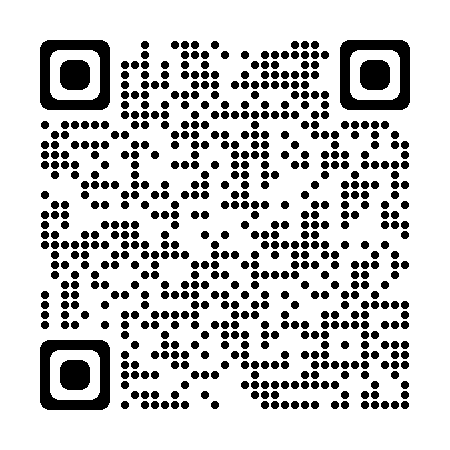 Получить консультацию по мерам поддержки можно по тел.: 8 (3952) 258-520 доб. 202, 227, 206, 211, 127, 230
https://mb38.ru/services/uslugi/vyyti-na-eksport.php
Оставить заявку на сайте:
От ЦЕНТРА УПРАВЛЕНИЯ ГАРАНТИЙНОЙ ПОДДЕРЖКИ:
Подбор источника ФИНАНСИРОВАНИЯ проекта:
ЛЬГОТНЫЕ ЗАЙМЫ И КРЕДИТЫ до 1 млрд. рублей от 1 % годовых

ЛИЗИНГ ОБОРУДОВАНИЯ до 50 млн. рублей 6%, 8% годовых

3.     МИКРОЗАЙМЫ до 5 млн. рублей от 1 % годовых

4.     ПОРУЧИТЕЛЬСТВО до 70% от суммы обязательства
Вознаграждение за поручительство: 0,5% годовых от суммы поручительств
ПОРУЧИТЕЛЬСТВО
ПО КРЕДИТНЫМ ДОГОВОРАМ

 Размер поручительства зависит от вида деятельности субъекта МСП :

 - не более 70% от суммы кредита для  любого вида деятельности за исключением "торговля" 
не более 50% от суммы кредита для деятельности в сфере «торговля»
до 42 млн. руб. для приоритетных видов деятельности
до 25 млн. руб. для прочих видов деятельности
ПО ДОГОВОРАМ ЛИЗИНГА
ПО БАНКОВСКОЙ ГАРАНТИИ

Размер поручительства: до 70% от суммы банковской гарантии, но не более 42 млн. руб.
Размер поручительства: до 50% от суммы лизинга, но не более 25 млн. руб.
Субъект МСП 
Не более 250 работников + Выручка до 2 млрд. руб.
Основные требования: 

• Соответствие Федеральным требованиям (ФЗ № 209-ФЗ от 24.07.2007) 
• регистрация и осуществление деятельности на территории Иркутской области 
• отсутствие задолженности по начисленным налогам и сборам свыше 50 тыс. руб. 
• отсутствие процедур несостоятельности (банкротства) либо санкций в виде аннулирования или приостановления лицензии.
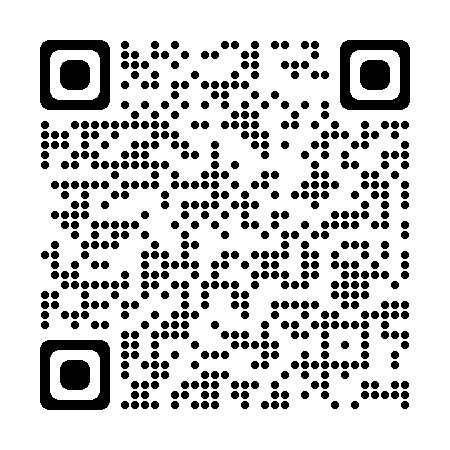 Получить консультацию по мерам поддержки можно по тел.: 8 (3952) 258-520 доб. 138, 133, 144, 141, 142, 157
Оставить заявку на сайте:
https://mb38.ru/uslugi/usluga.php?ELEMENT_ID=3767